GSEG GA Meeting
10/22/2024
Agenda
Food 10 min
Roll call - 5 min
Updates from the Executive Board - 15 min
Departmental Updates - 5 min
GSEG Elections - 30 min

Aim to end by 6:30 pm
President Updates
Do you want to get involved more with GSEG or GAPSA planning?
Gala March 7, 2025
We are looking to train next year’s executive board

Reach out if interested for either
Vice President Updates
Anyone not have a chance to meet with Owen?
Join the GAPSA slack - we’ll make a flyer
Finance Updates
Programming Updates - October
Halloween Happy Hour
October 29th, 6:30 PM at Rex at the Royal
Costumes encouraged (but not required)
Tickets: https://tinyurl.com/4jdssctu 
Check the GA slack for a promo code
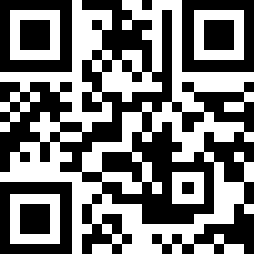 Eastern State Penitentiary
Oct 25th-Nov. 9th
Watch Slack/Newsletter/IG for ticket link
Programming Updates - November
Food Holiday
November 8th, 11 AM - 1 PM
Poll: https://tinyurl.com/2w6bycsy
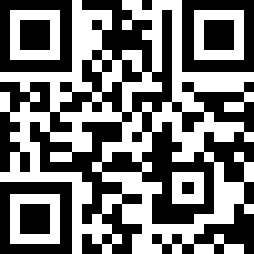 Morris Arboretum
November 16th, 11 AM - 3 PM
Tentative Wharton HH/Networking Session
November 21st
Programming Updates - December
Pottery Workshop
Black Hand Clay
Details coming soon
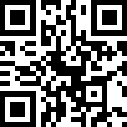 Holiday Party
Vote for your preferred night!
https://tinyurl.com/y9wzchb2
Logistics Updates
N/A
Departmental Representatives - updates for the GA?
SCMP: communal event for program
MEGA: game night w ESE, met the board event, trivia night, happy hour - w SCMP
ESE PhD: biweekly happy hour, seminar - student run talks - do a GSEG event off campus - SCMP
CISDA: #nothing, new board → hiking, ice skating, apple picking
CHEGA: Monthly happy hour, poker night w profs, brewery tour, karaoke night, 
DATS: bowling night (Nov 4), swag, 
BIOT: game night/meet and greet, morris arboretum, will do another event
MSE: BBQ in Sept, pumpkin painting party, flyers and ice skating, 
ESE MSE: eastern state penitentiary, game night w MEGA 
IPD: intro party, elections for GA, biweekly social event, and end of semester party
BE: Happy hour, career event, halloween party, mentorship families,
GAPSA Rep updates?
VP finance person was elected - Fiza
Masters GAPSA Rep Elections
Nominations
Venkatesh Shenoy
Yilong Huang (Edy)
Siddharth Ramanathan
Any further questions?
Instagram account: @gseg_upenn
Email: gseg@seas.upenn.edu
Links & Logistics
Advertise in the GSEG Newsletter
Submit an event idea
Website
Doc